Урок толерантности или учимся сочувствовать
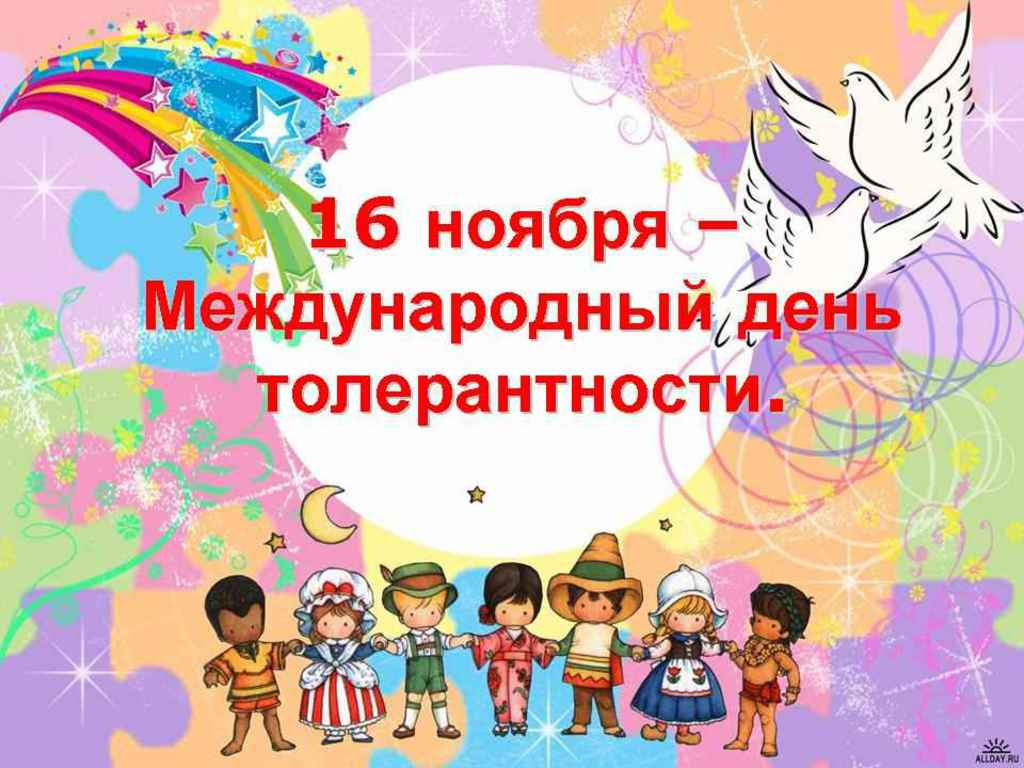 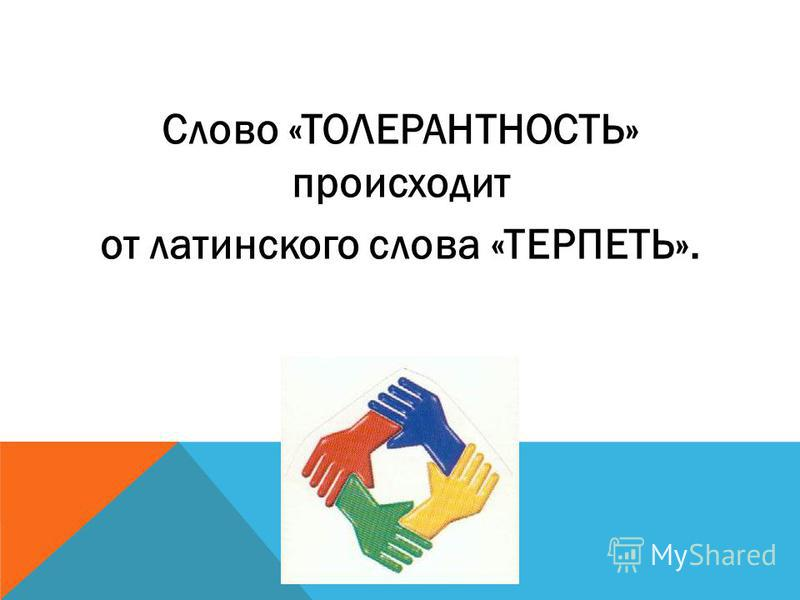 1. Терпение.
2. Чувство юмора.
3. Чуткость.
4. Умение доверять людям.
5. Умение владеть собой.
6. Доброжелательность.
7. Умение не осуждать других.
8. Умение слушать.
9. Любознательность.
10. Способность к сопереживанию.
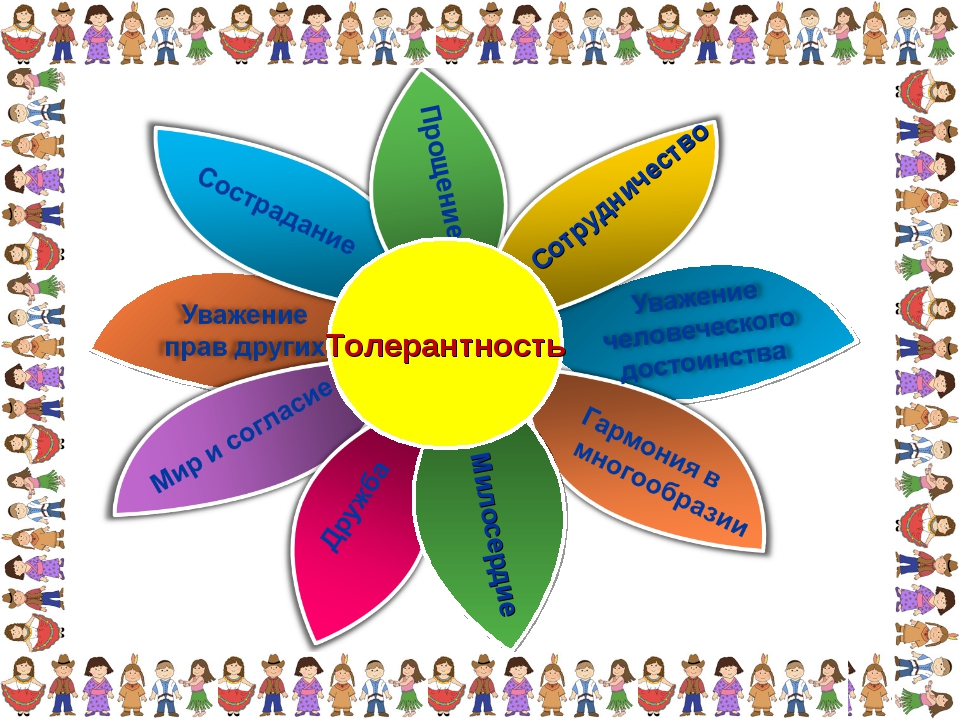 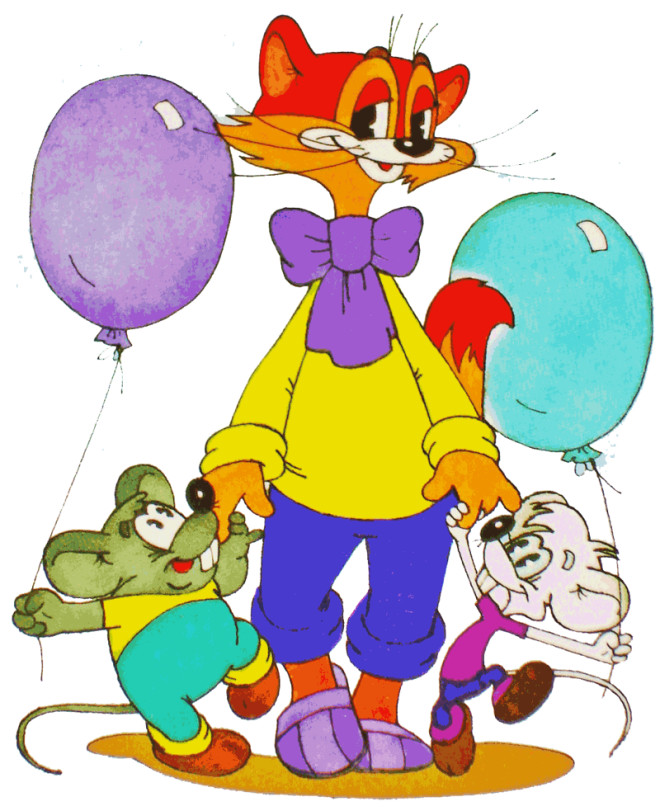 Ребята, давайте жить дружно!